VBS Follow-up Activities and Program
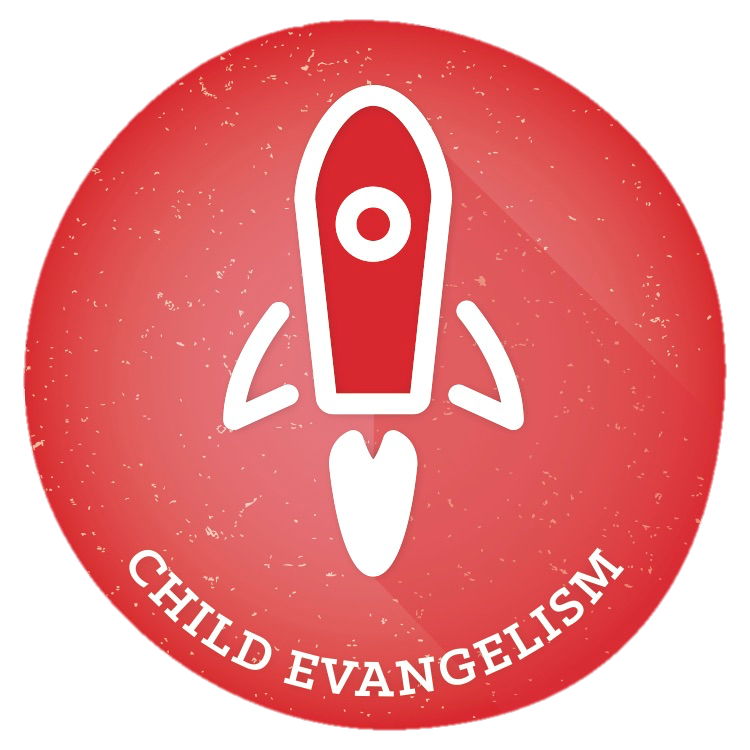 Mae-Lyna Beaubrun-Fleury
Date: March 13, 2022
#SayYESToJesus
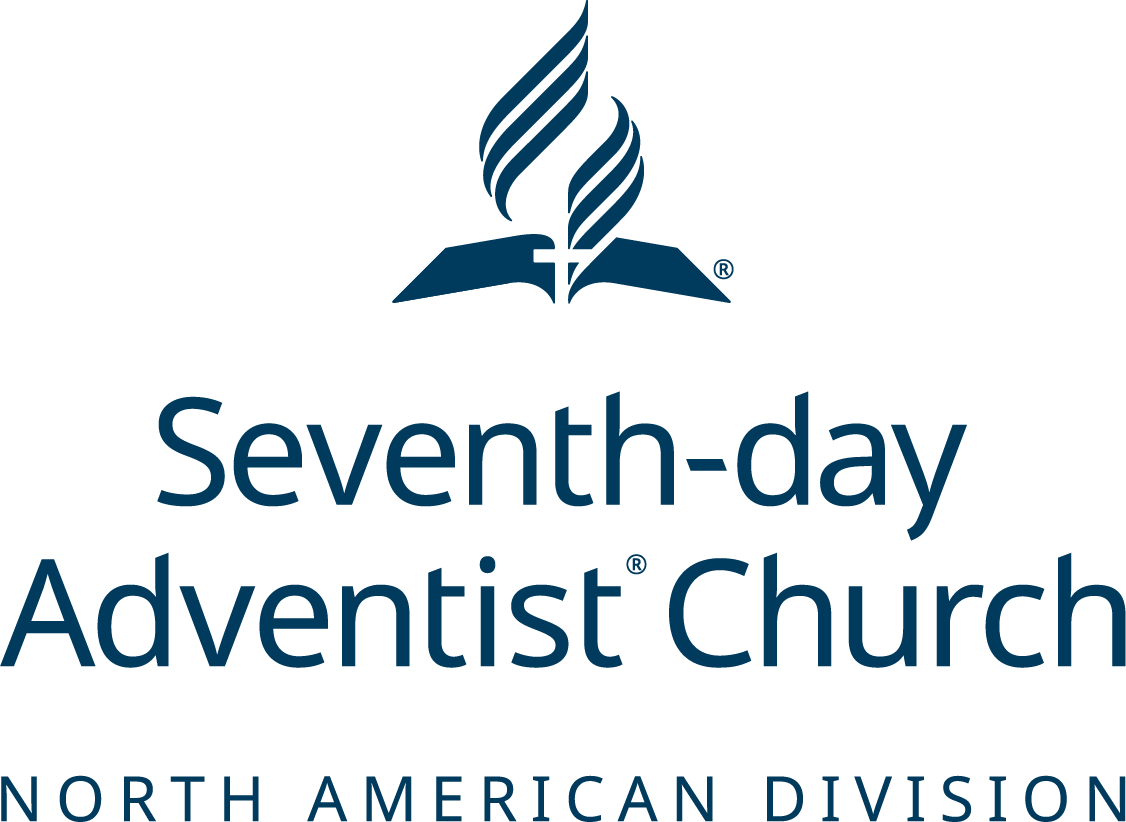 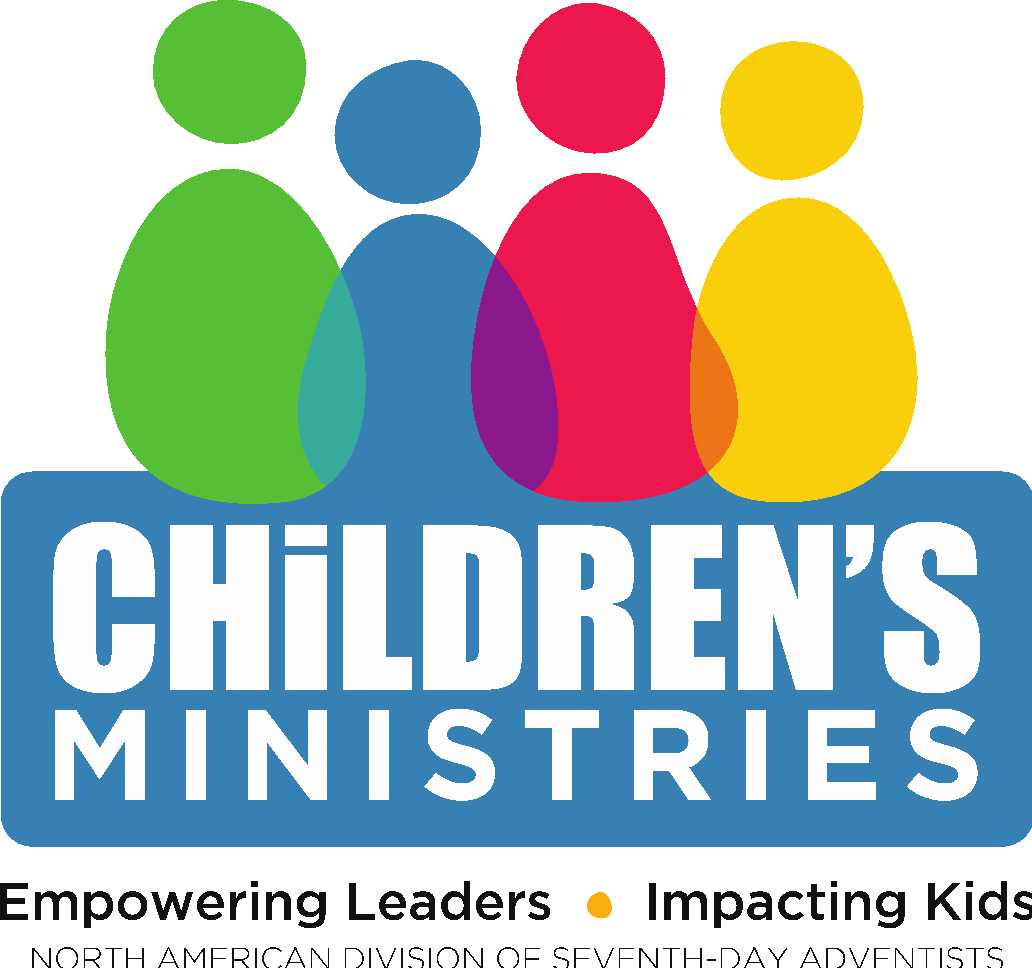 Childmin.org
Congratulations!!!
VBS is done …
 but you are just starting!
Place Image Here
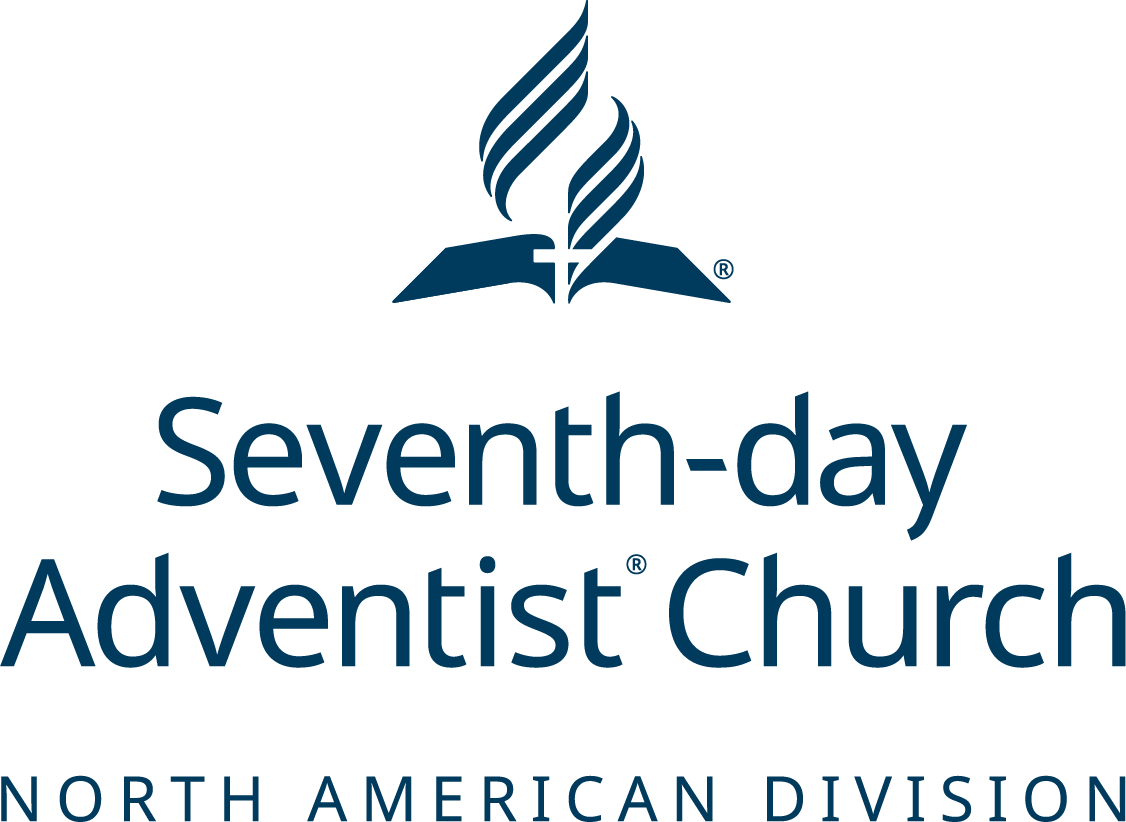 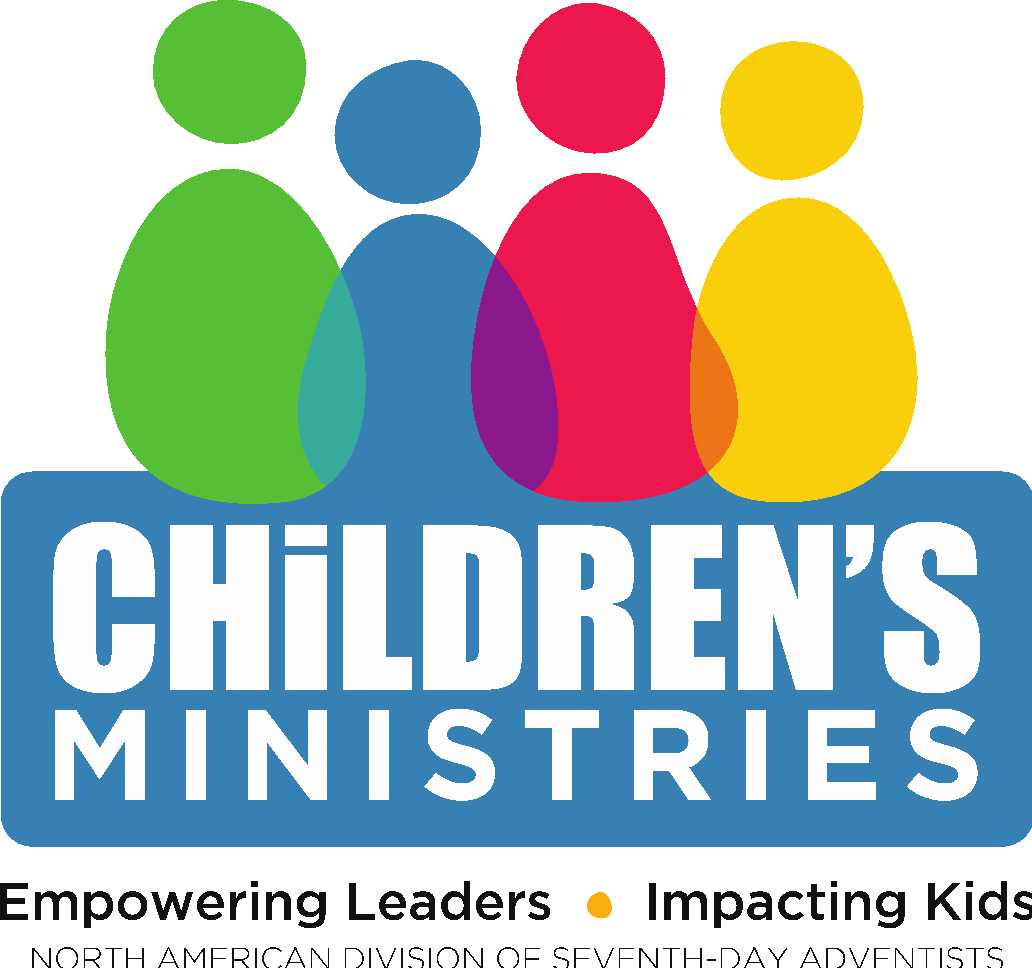 Childmin.org
VBS Follow-up
Why should we have VBS Follow-up?
Place Image Here
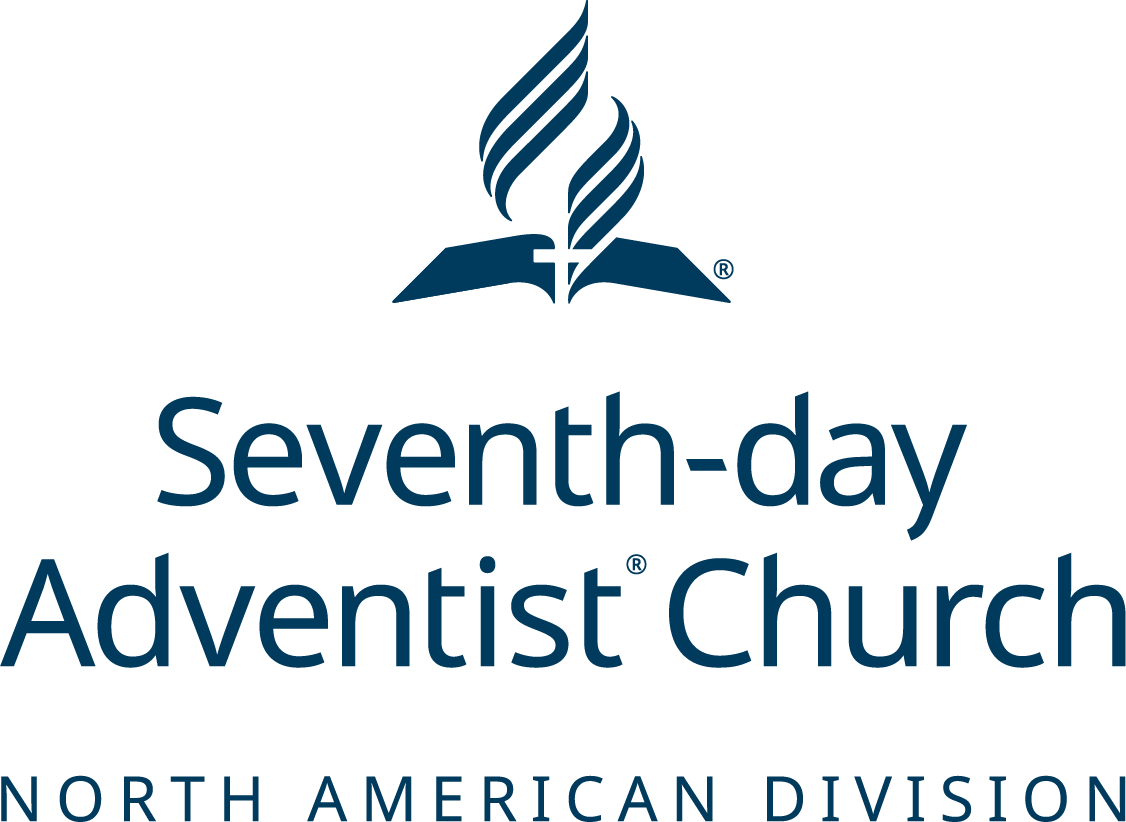 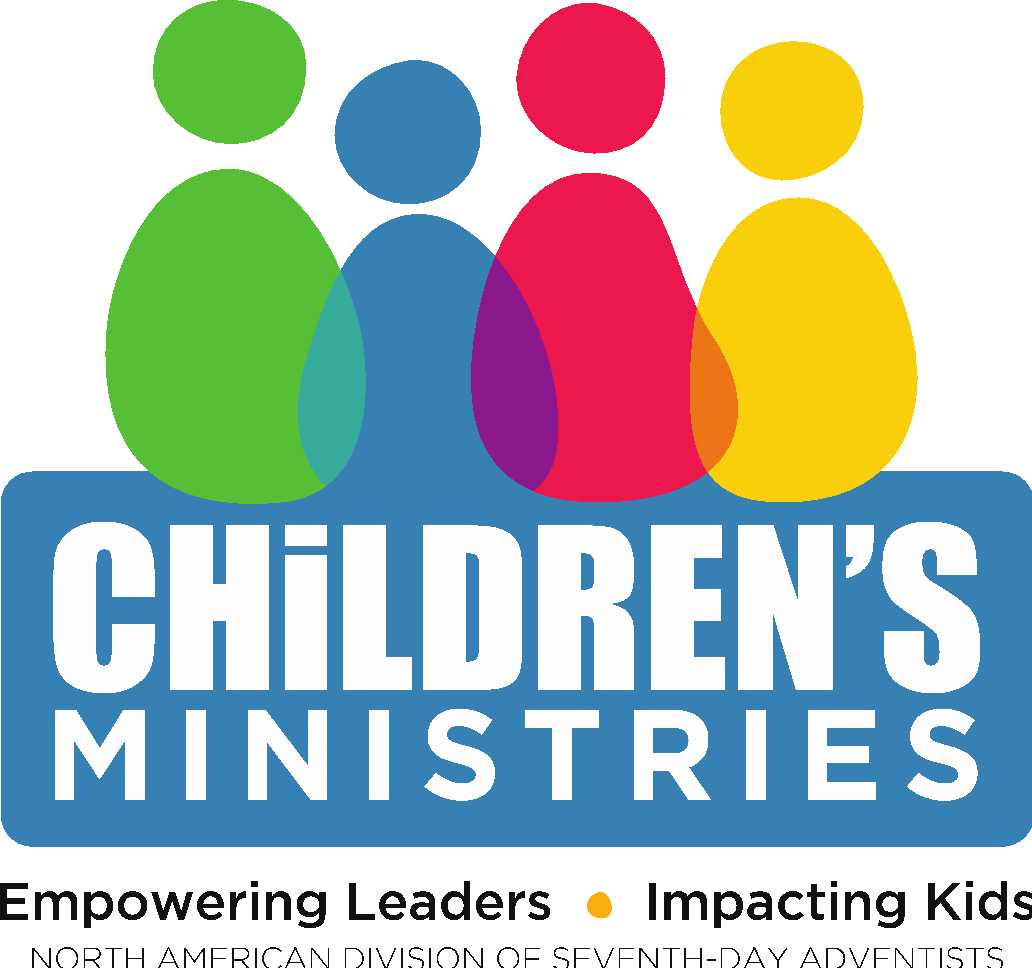 Childmin.org
VBS Follow-Up Purpose
Continue to accompany the participants and their family to Christ

Reaching Parents Through Children—Our camp meetings are one of the most important agencies in our work. At every camp meeting work should be done for the children. Let suitable workers be constantly educating the children. Ask the blessing of the Lord on the seed sown, and the conviction of the Spirit of God will take hold of even the little ones. Through the children many parents will be reached.— (Evangelism 584.2)
Place Image Here
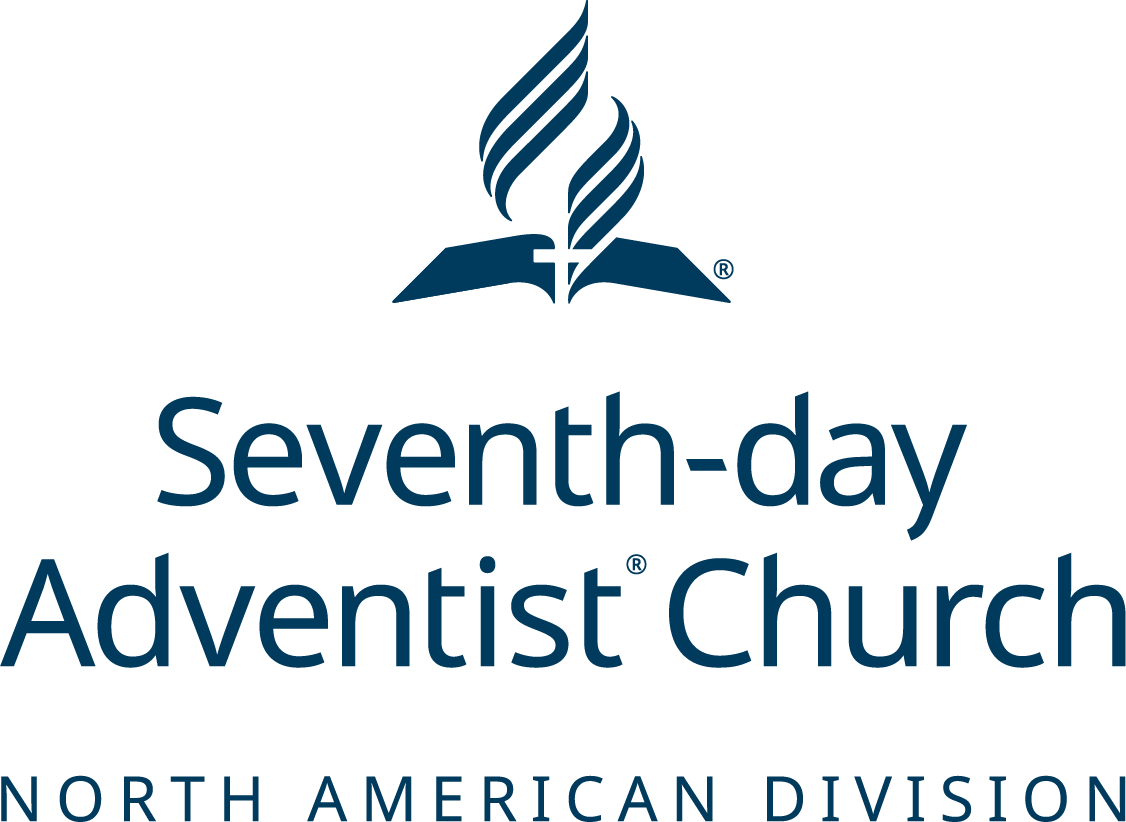 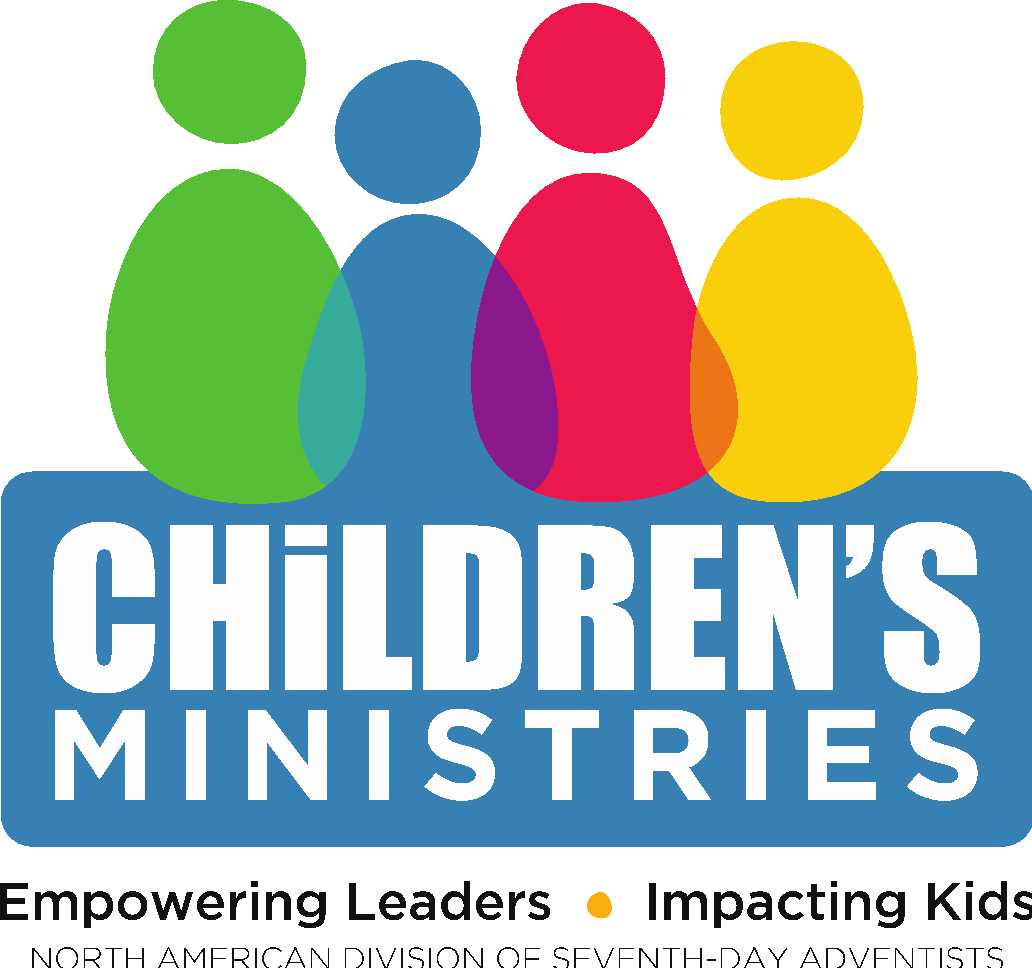 Childmin.org
Planning Follow-up program
Planning starts 8-10 weeks before conducting VBS
Place Image Here
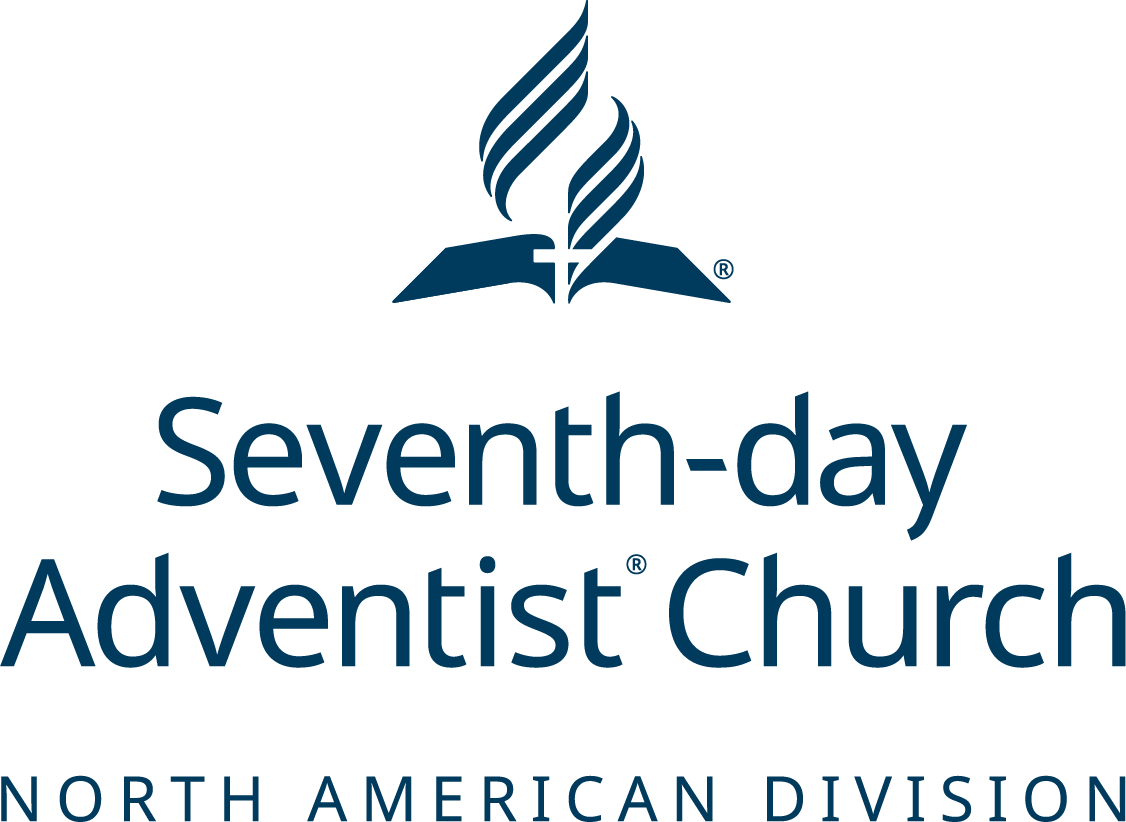 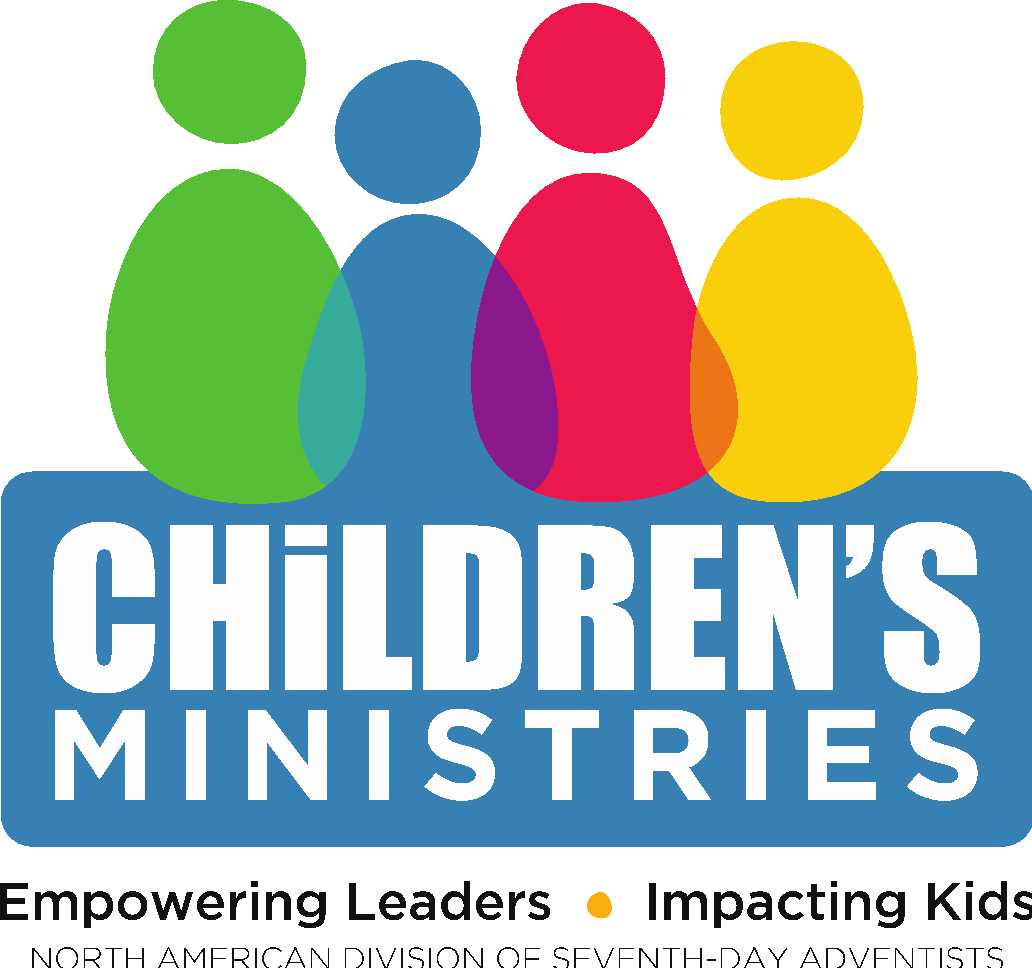 Childmin.org
Follow-up Strategy
Review your VBS goal and determine your follow-up strategy
Place Image Here
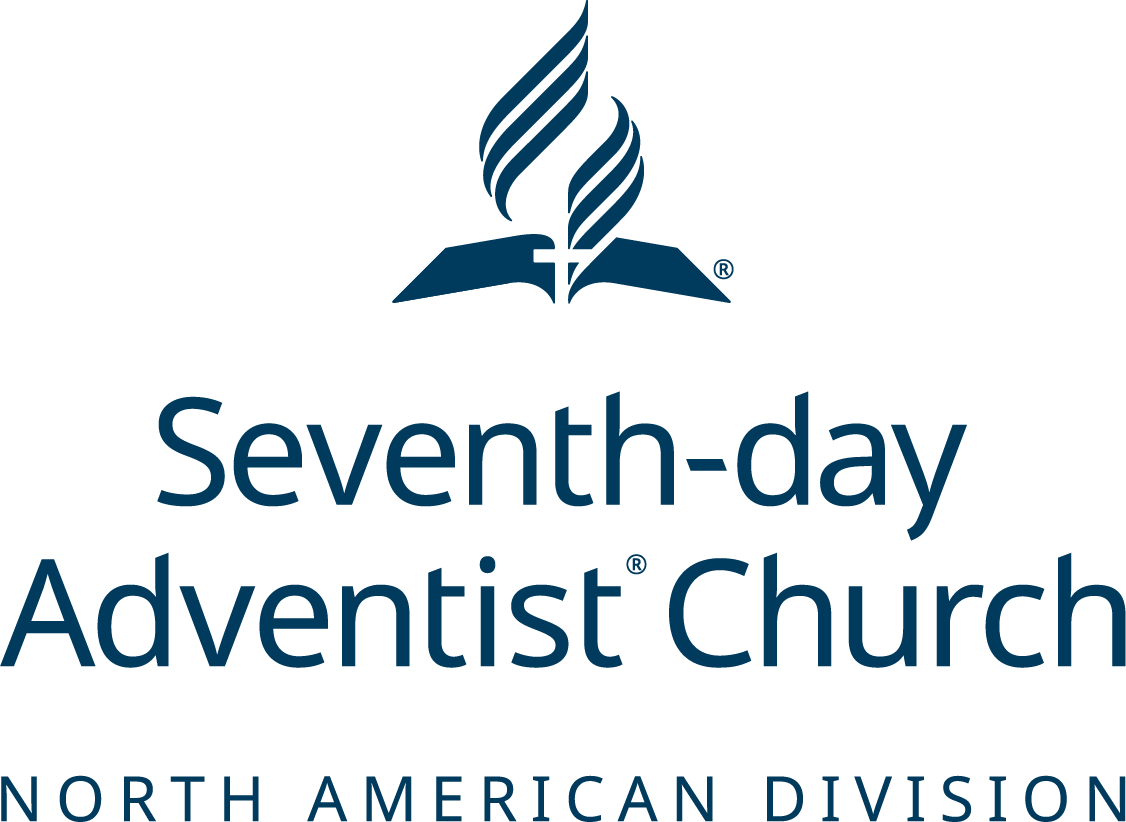 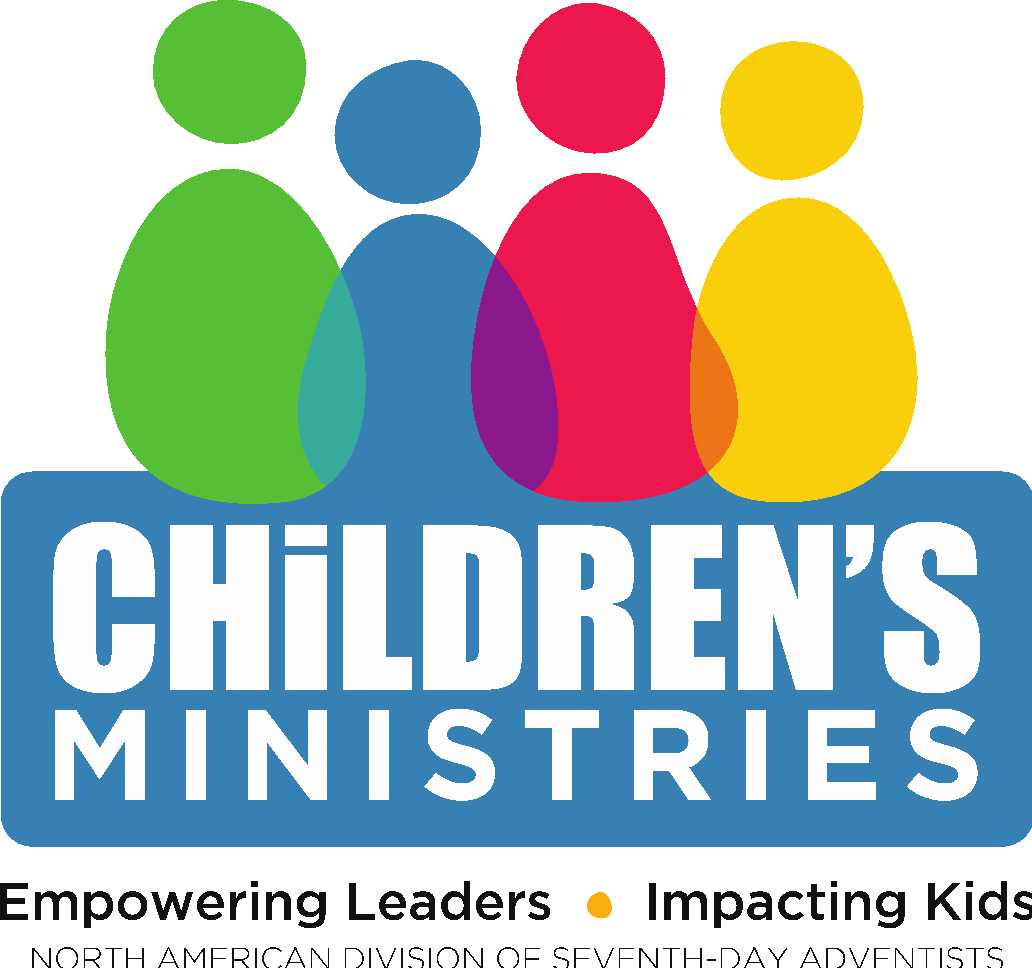 Childmin.org
Considerations to develop VBS Follow-up Strategy
Needs and interests of children and families within of the community
Workforce – who can help? 
Workload - What can be done?
Frequency of activities
Place Image Here
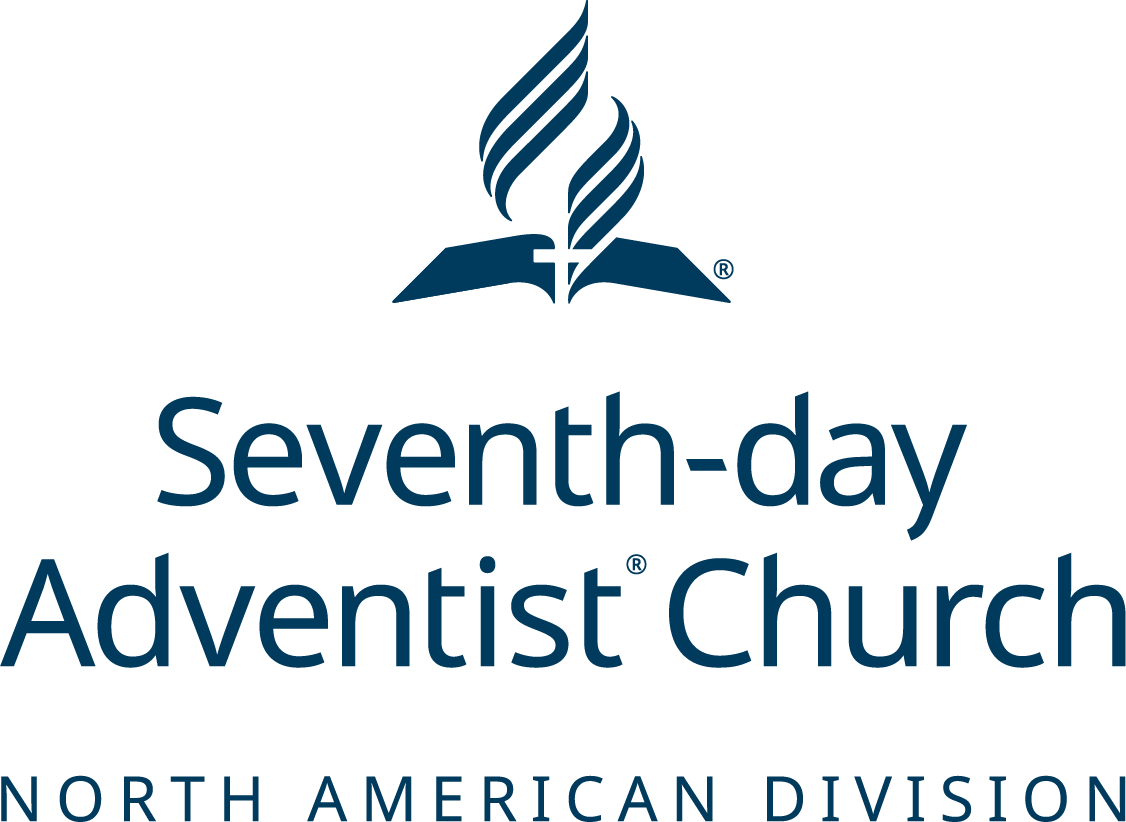 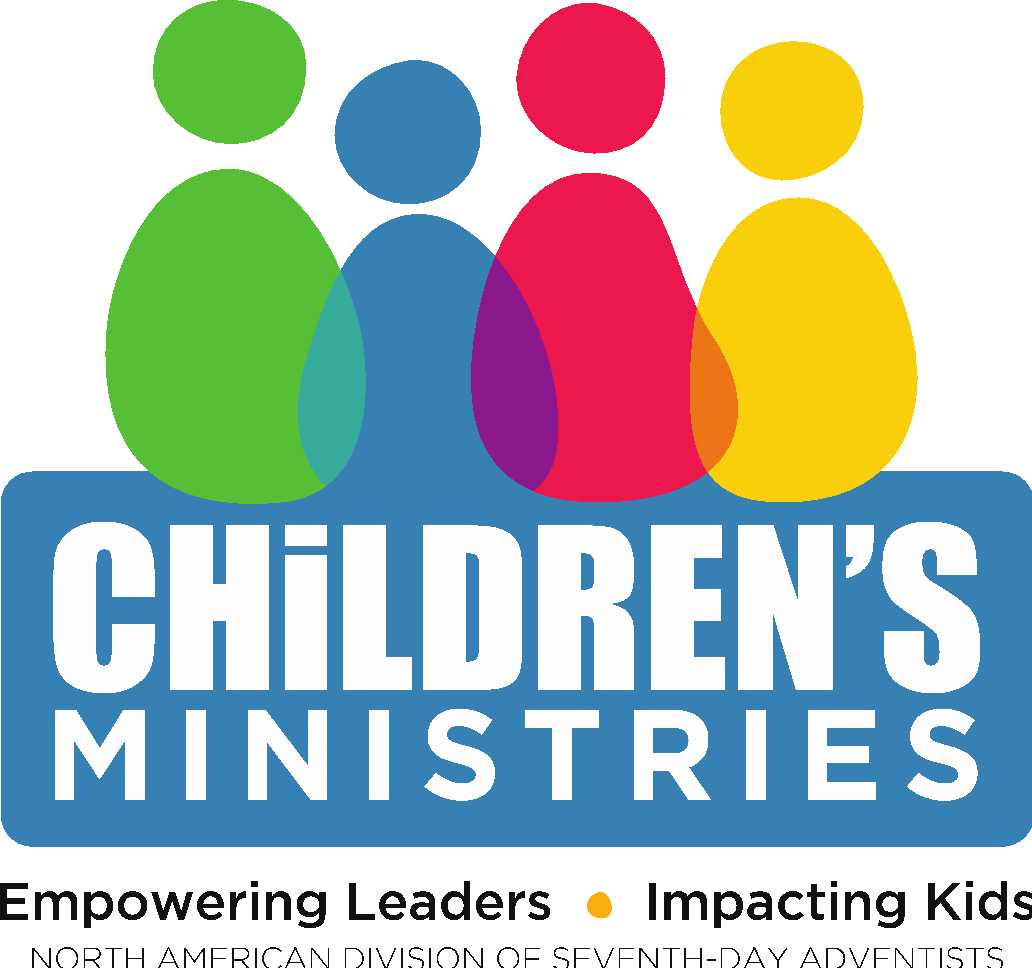 Childmin.org
What now???
1. Continue to pray
2. Keep in touch with participants and family.
3. Promote the follow-up activities and programs during VBS, and VBS closing program.
Place Image Here
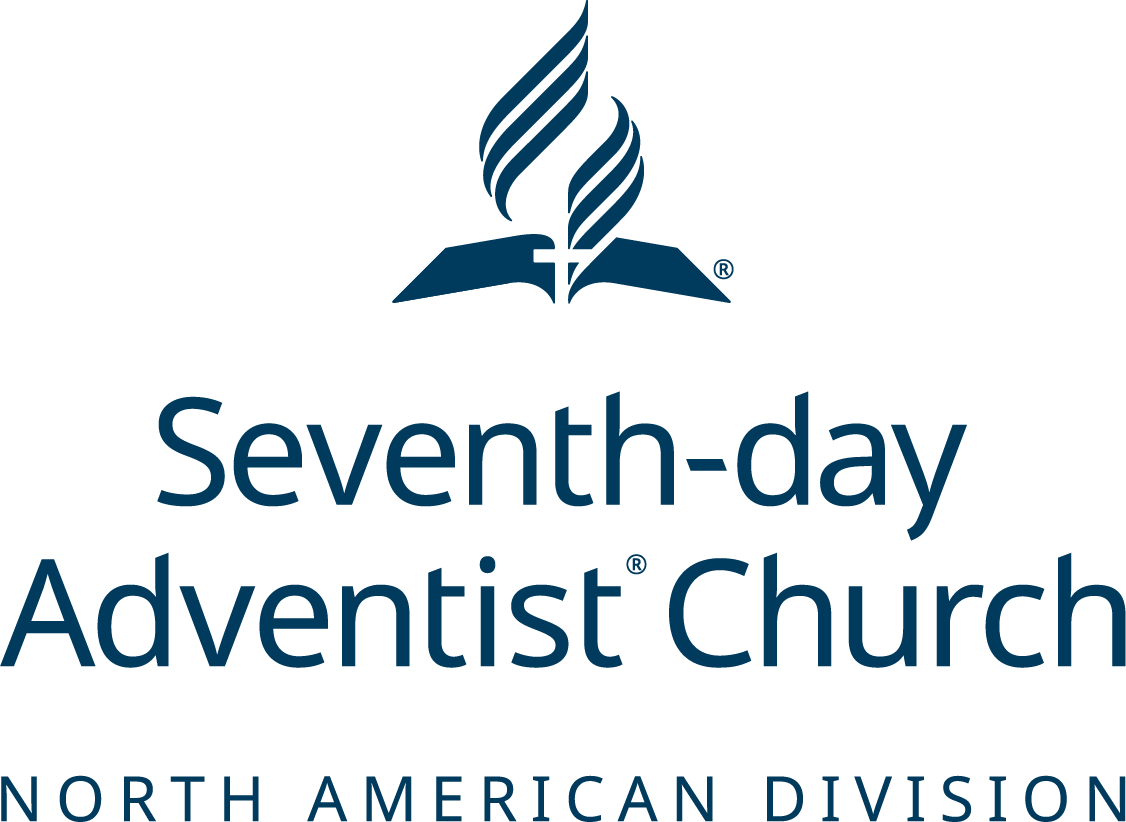 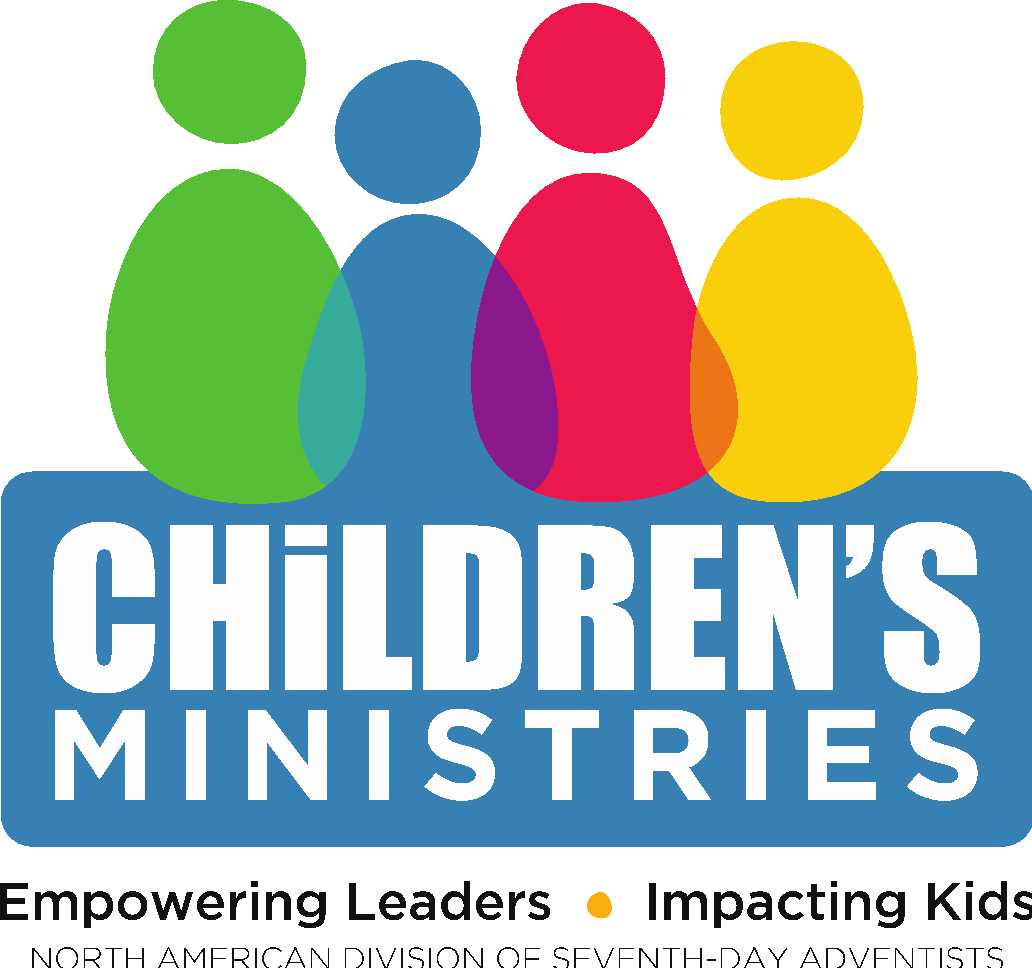 Childmin.org
Examples of Programs
Childrens’ church or sabbath school
Adventurer and Pathfinder Program
Monthly program for children
March Break program
Cooking/Health program or class
Place Image Here
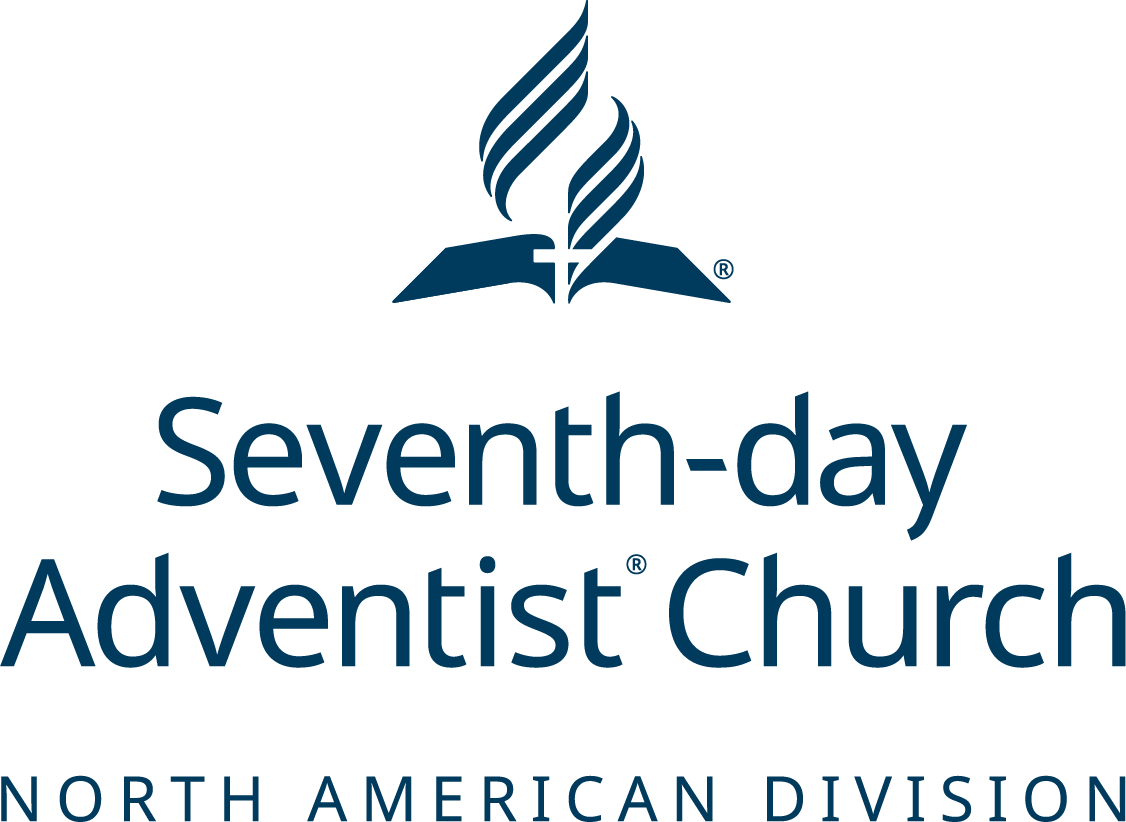 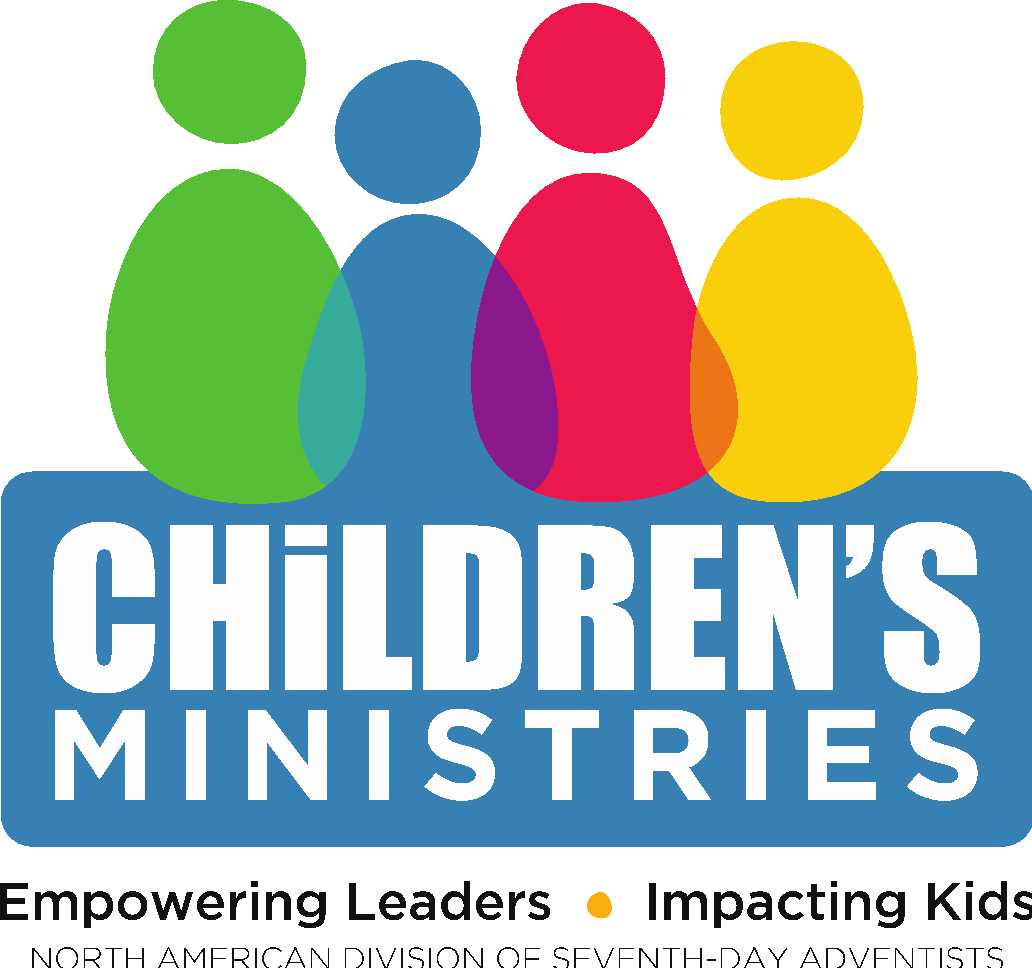 Childmin.org
Examples of Activities
Fun Day / Picnic / Sports day
Special children program- Christmas, Easter, Mother’s Day, Father’s Day, etc.
Concert or Music day
Birthday Cards or Notes
Place Image Here
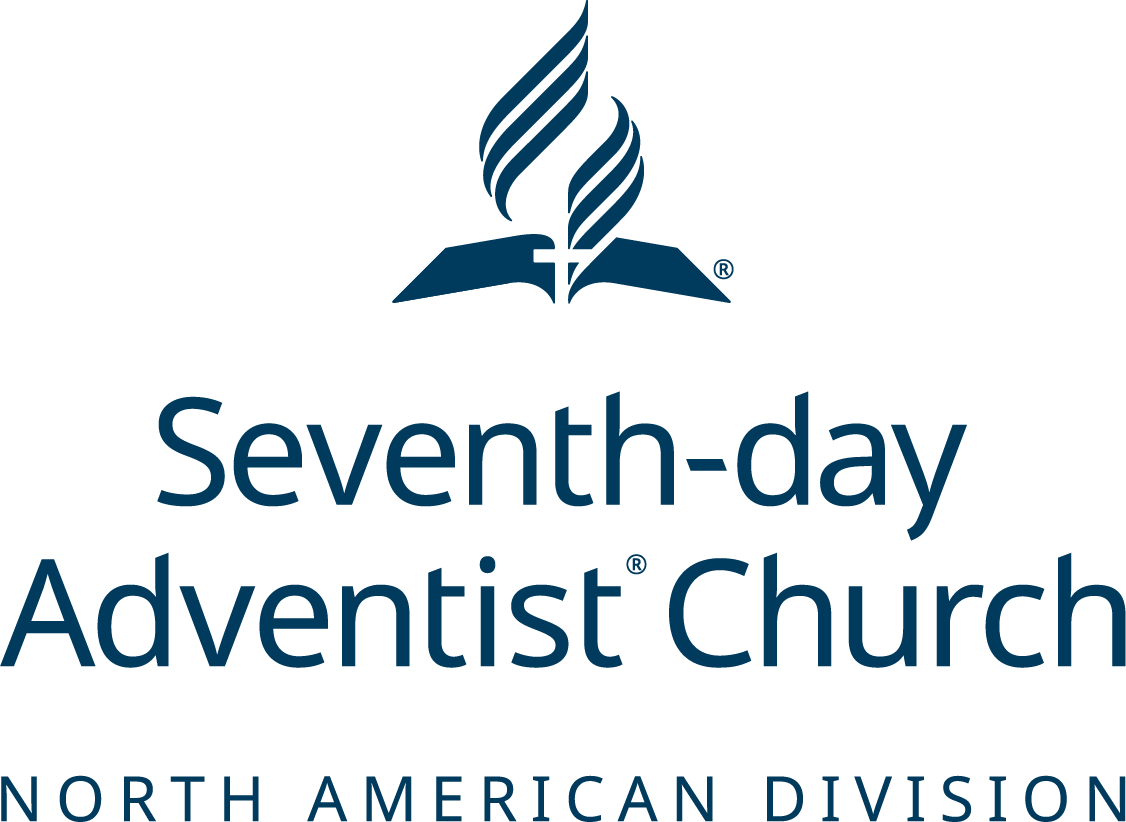 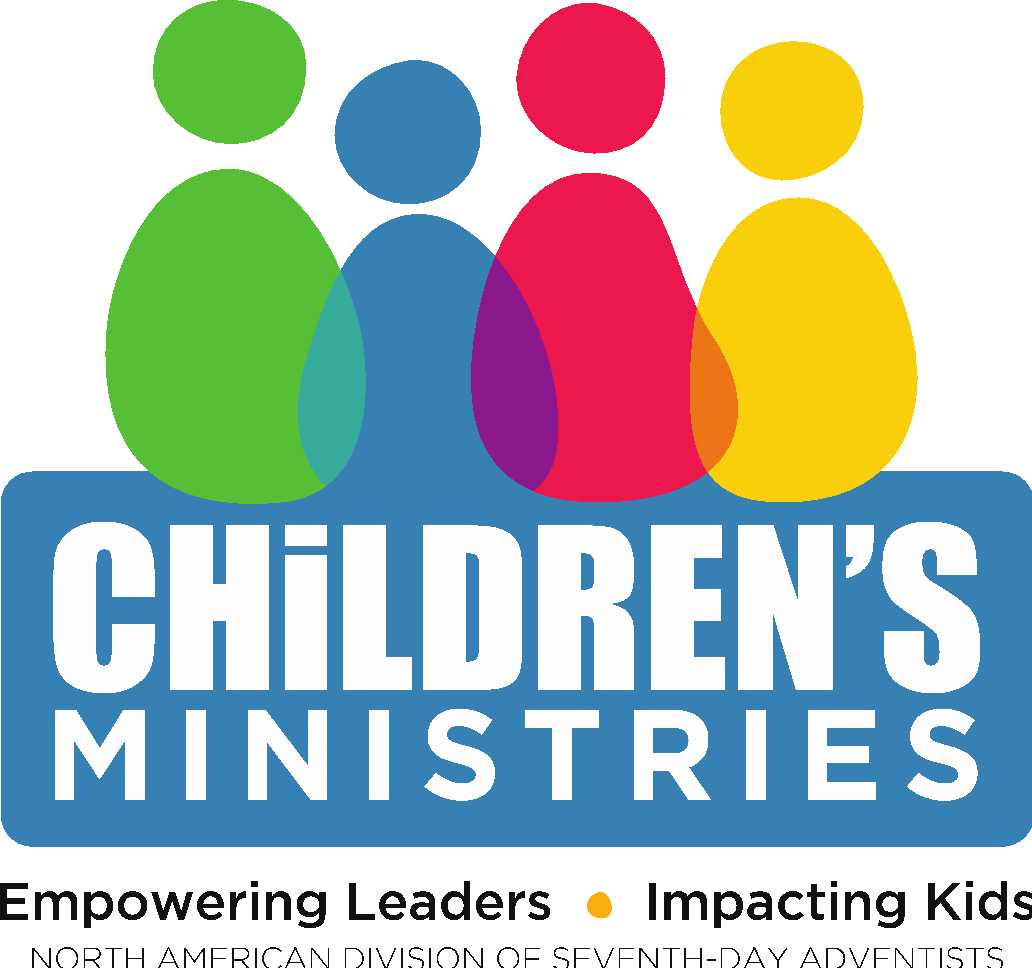 Childmin.org
Pray and let the Spirit Lead your team and the families that are encountered
“Commit your way to the LORD; trust in him and he will do this:” (Ps. 37:5)
Place Image Here
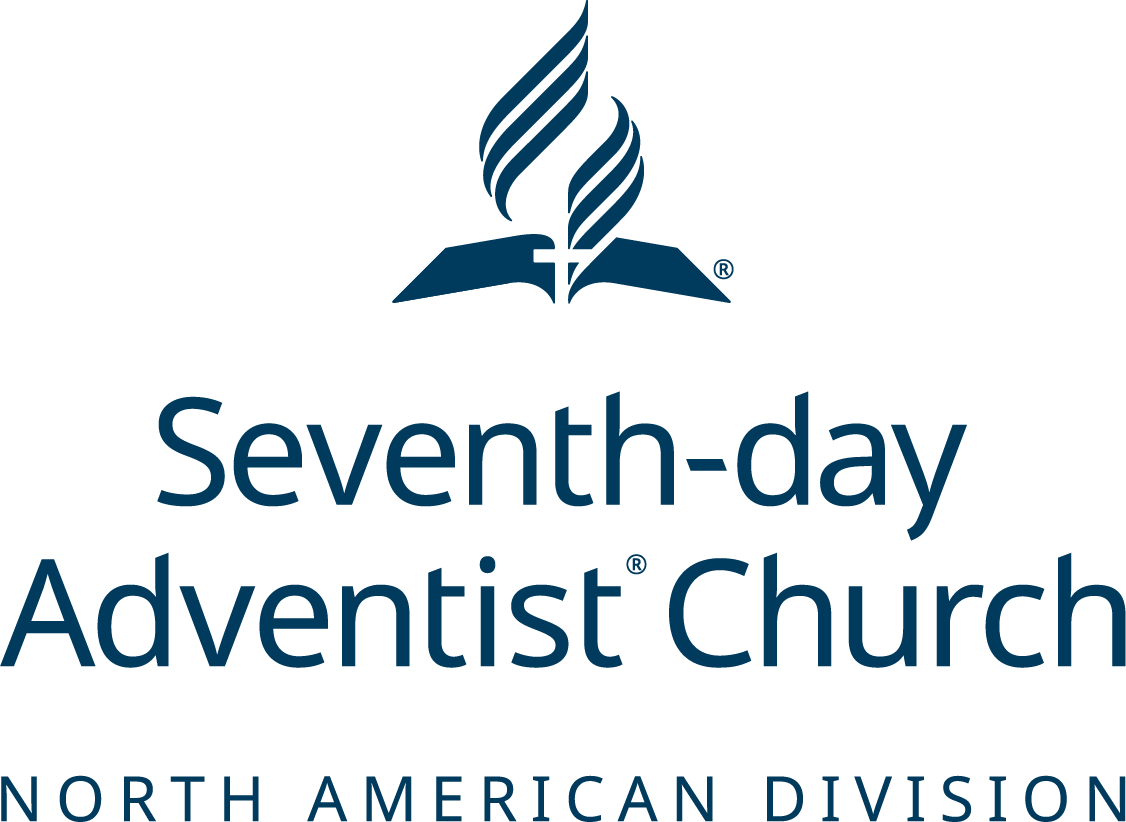 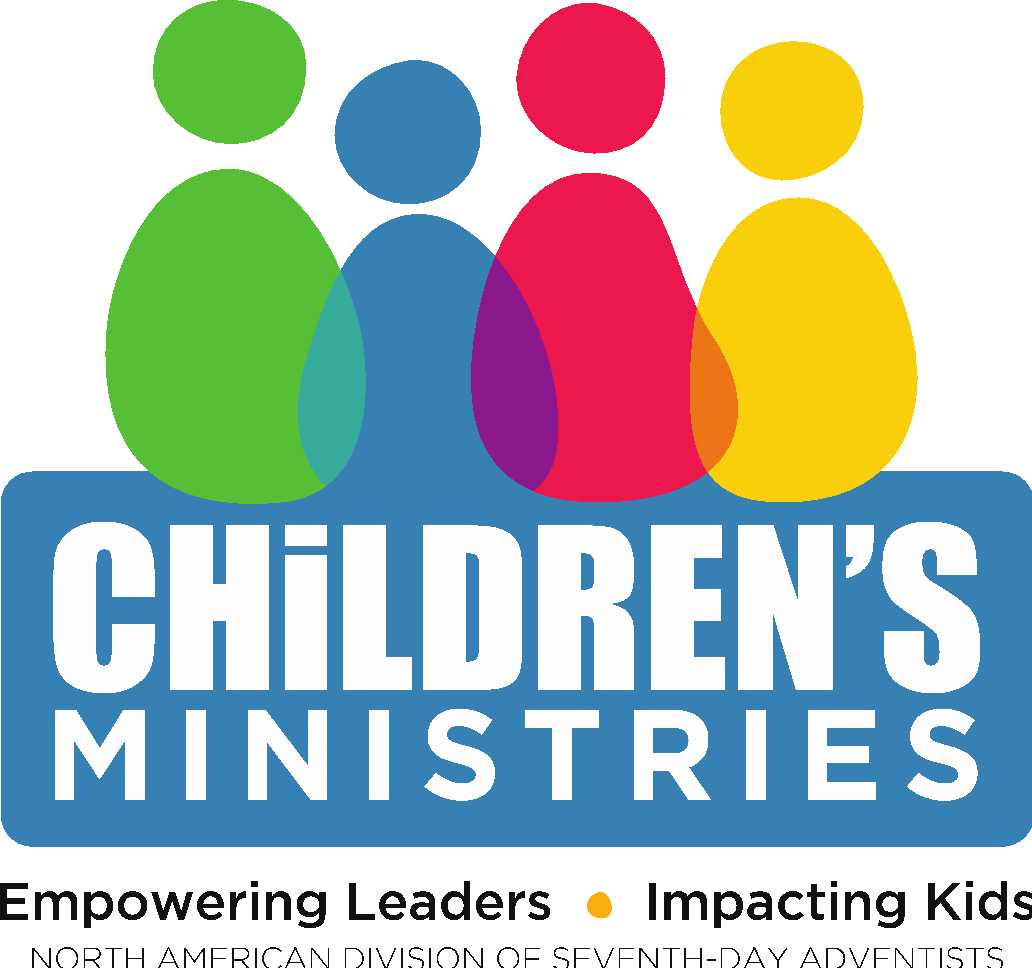 Childmin.org
Thank you!
#SayYESToJesus
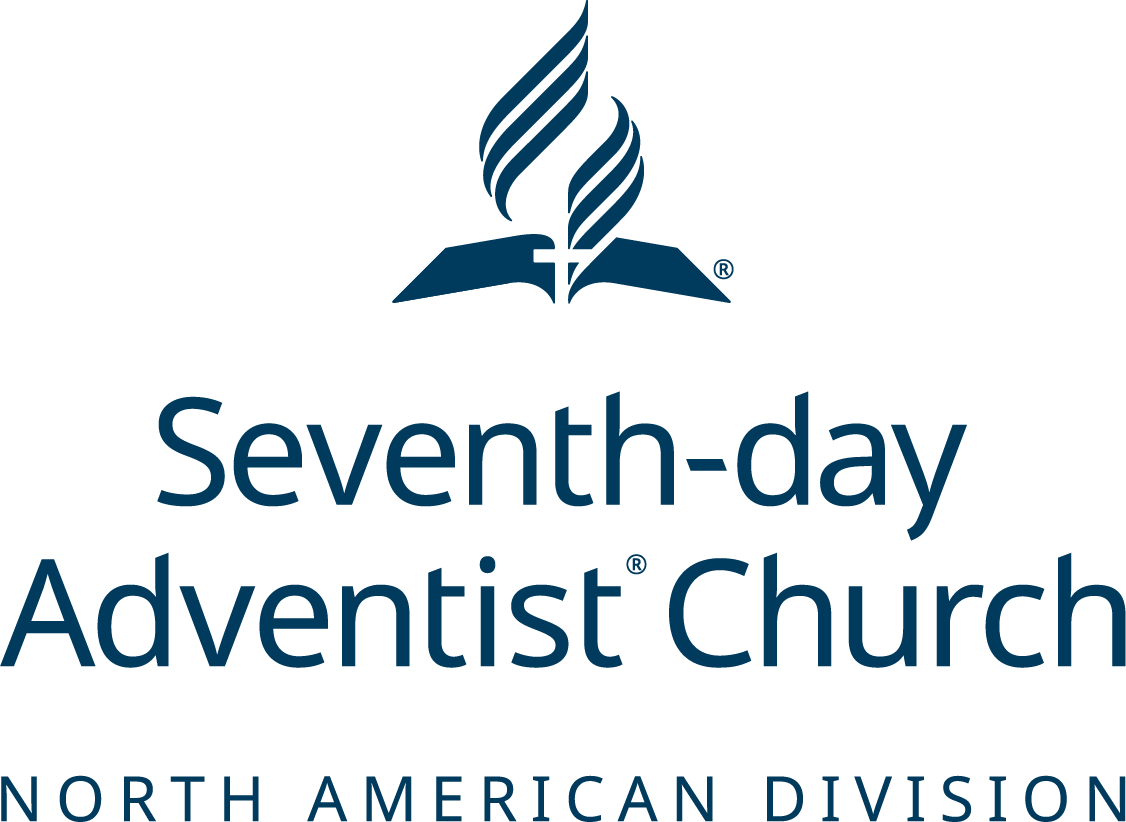 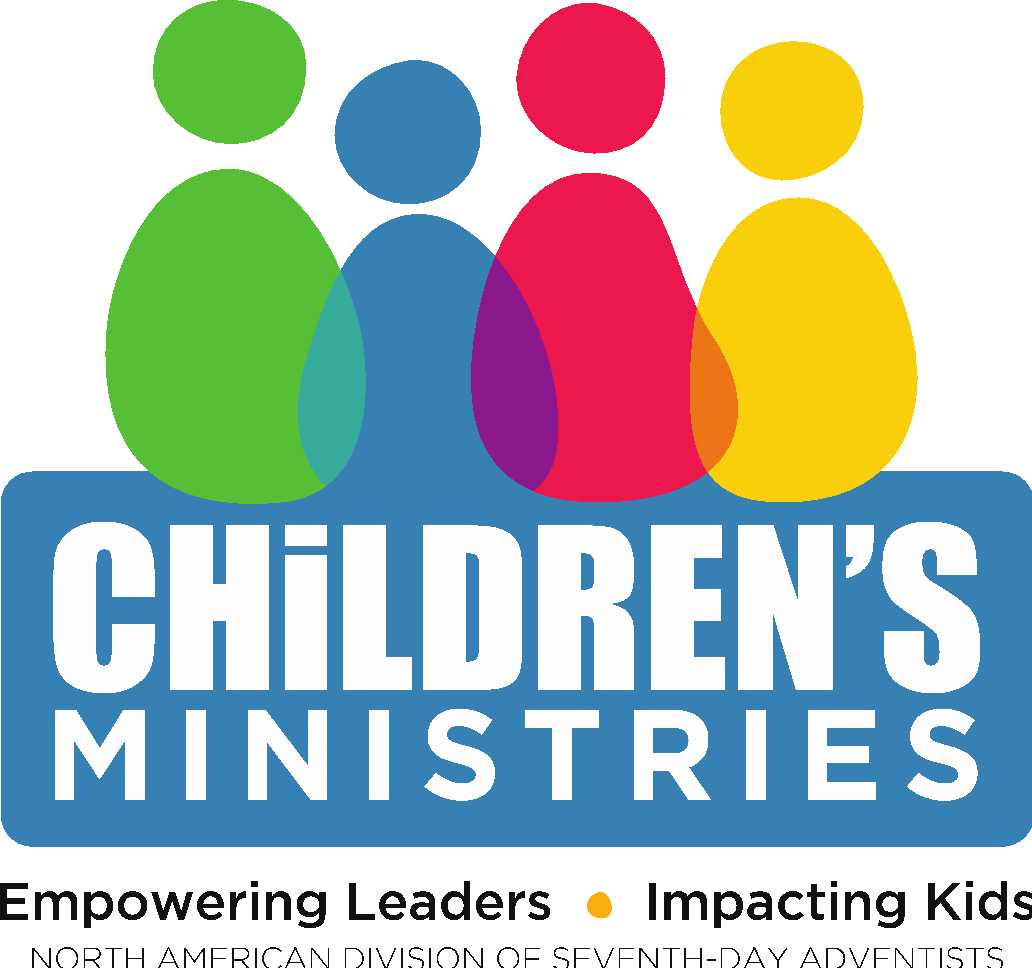 Childmin.org